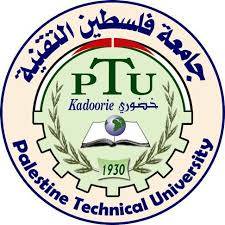 أ.محمد نواف جلاد 
كلية فلسطين التقنية خضوري
قسم المهن التجارية
برنامج كاب: تعرّف إلى عالم الأعمالKNOW ABOUT BUSINESS (KAB)ريادة الأعمال (2)
الموضوع (2): اختيار موقع المؤسسة
الأهداف التدريبية: 

تحديد أهمية اختيار الموقع المناسب للمؤسسة.

تحديد العوامل التي تؤثر في اختيار الموقع المناسب أي المجتمع المحلي للمؤسسة.

تحديد العوامل التي تؤثر في اختيار موقع محدد للمؤسسة ضمن المجتمع المحلي.
تطبيقات المتعلمين على إعداد خطط عمل مؤسساتهم
أطلب من المتعلمين العمل لتحديد موقع المؤسسة التي يعملون على إعداد خطة عملها في سياق دراستهم لموضوعات برنامج كاب، وإكمال البند المتعلق بالمكان من خطة التسويق في نموذج خطة عمل المؤسسة. أطلب من المتعلمين عرض نتائج عملهم، وناقش ذلك مع الصف.
تحديد موقع المؤسسة
1- لماذا يُعدّ الموقع مهما لنجاح المؤسسة؟
2- يبرز عاملان أساسيّان لدى اختيار موقعٍ المؤسسة:
أ- تحديد المجتمع المحلي المحدد للمؤسسة
ب- اختيار موقع معيّن داخل ذلك المجتمع المحلي
3- سهولة الوصول للموقع والدخول والخروج منه للأشخاص ذوي الإعاقة والأطفال والمسنين
4- لماذا يُعد الموقع أكثر أهمية بالنسبة إلى بعض المؤسسات من سواها؟
5- العوامل التي ينبغي أخذها بالحسبان عند اختيار موقع المؤسسة:
أ- الاقتصاد
ب- السكان
ج- المنافسة
6- الموقع وفق أنواع المؤسسات
أ- شركات البيع بالتجزئة
ب- شركات البيع بالجملة
ج- شركات الخدمات
د- الشركات التصنيعية
إرشادات لاختيار موقع محدّد للمؤسسة
ضع لائحة بالعوامل الخاصة بالموقع الّتي تراها "ضروريّة" و"مرغوب فيها"
حدّد المواقع المُحتملة التي تتوافق مع العوامل الخاصة بالموقع
قم بزيارة المواقع، واختر أفضل موقعين أو ثلاثة
قارن هذه المواقع مع العوامل الخاصة بالمواقع "الضرورية" و"المرغوب فيها"
قم بزيارة المواقع عدة مرّات في النهار والمساء، واحص عدد السيارات
اطلب رأي رجال الأعمال والمستشارين ذوي الخبرة
حلّل الوقائع والآراء كافة
اتّخذ قراراً نهائياً بشأن موقع مؤسستك
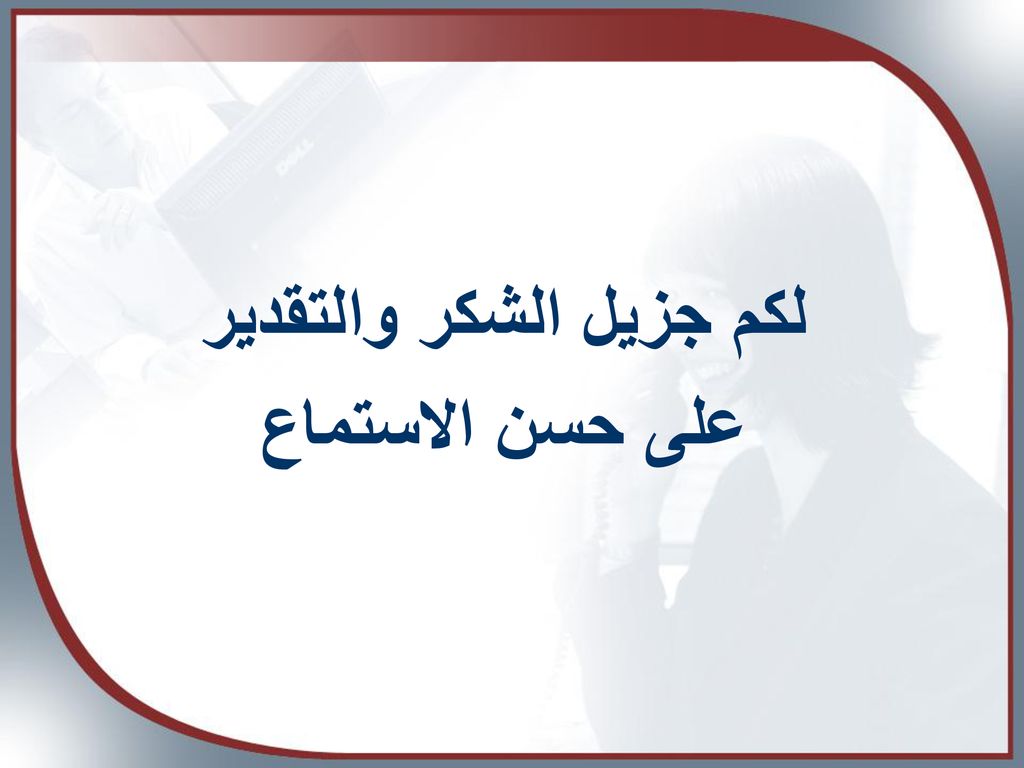 انتهى العرض